Structure and 	Function
Anatomy: Structure

Physiology: Function

Organ system: Group of organs working together to carry out a particular function

Organism levels of organization: Atoms-Molecules-Cells-Tissues-Organs-Organs Systems-Organism
General Terminology
Homeostasis
Homeostasis in organisms: maintaining a stable internal environment. 
Examples of homeostasis:
Maintaining blood pH 
Body temperature
Appropriate heart rate
Two types of Homeostasis: 
Positive feedback
Negative feedback
Homeostasis
Positive feedback-the output enhances the original stimulus.
	 Tends to destabilize a system (sometimes advantageous, provided it is ultimately brought under control).
i.e. Child birth, during labor, a hormone called oxytocin is released that intensifies and speeds up contractions. The increase in contractions causes more oxytocin to be released and the cycle goes on until the baby is born. The birth ends the release of oxytocin and ends the positive feedback mechanism.
Homeostasis
Negative feedback-the output reduces the original effect of the stimulus.
Tends to stabilize systems and is very common in regulatory systems like organ systems.
i.e. The control of blood sugar (glucose). When blood sugar rises, receptors in the body sense a change . In turn, the pancreas secretes insulin into the blood effectively lowering blood sugar levels. Once blood sugar levels reach homeostasis, the pancreas stops releasing insulin.
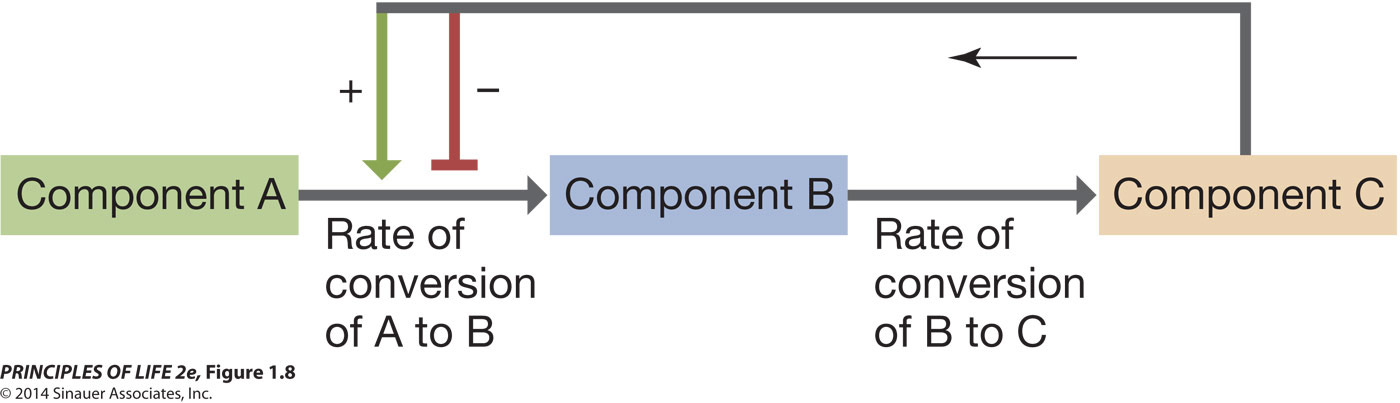 A.
B
Homeostasis
Which path represents positive feedback? Negative feedback and why?
Major Organ systems of the body
There are 12 organ systems in the human body: 
Cardiovascular/circulatory 
Lymphatic
Digestive
Endocrine
Integumentary
Muscular




Nervous
Reproductive
Respiratory
Skeletal 
Urinary
Immune
Cardiovascular/circulatory
Function: 
Carries oxygen, hormones, and nutrients to the body cells. 
Moves wastes and carbon dioxide away from cells.	
Structure: 
Composed of the heart, blood vessels, and blood.
Cardiovascular/circulatory
HEART: Four chambers composed of cardiac muscle
Specialized cardiac muscle cells send out electrical impulses that stimulate the contractions
 
BLOOD: 
Plasma : It contains water, dissolved proteins, electrolytes, organic nutrients and organic waste 

Blood cells/ platelets: 
Red blood cells:  carry oxygen to the body because they contain the protein hemoglobin
White blood cells: defense cells that attack foreign material entering our body aka leukocytes
Platelets: fragment of blood cells that help with clotting
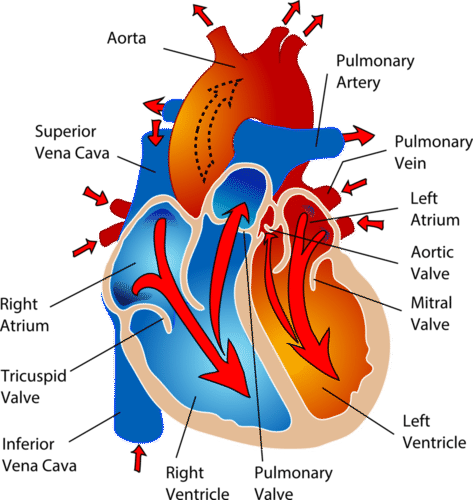 Cardiovascular/circulatory
Blood Vessels: 
VEINS- are thin and carry unoxygenated blood toward the heart. 
Many veins have valves that prevent backflow of  blood. 
ARTERIES-are muscular and carry blood oxygenated blood away from the heart
CAPILLARIES- smallest type w/ extremely thin walls. connect very small arteries and veins. Exchange of gases and other substances between cells and the blood
Lymphatic
Function: 
Defend against infection and disease
Moves lymph between tissues and the blood stream	
Structure: 
Lymph nodes, lymph vessels and lymph
Lymphatic
Lymph: fluid that leaks out of capillaries into spaces between cells and cleans out pathogens, old cells parts and waste

Lymph nodes: act as filter to clean lymph, makes WBC

Lymph vessels: transport lymph around the body, absent in the brain
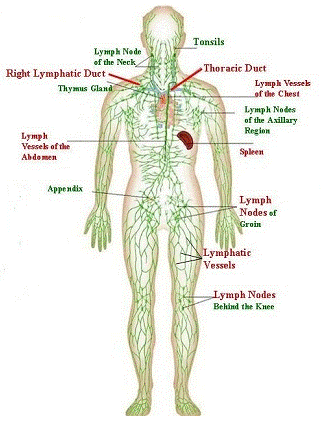 Integumentary
Function: 
Provides protection from injury, water loss, and against infection by microorganisms (viruses and bacteria)
 Temperature control	
Structure: 
Skin, hair, nails
Integumentary
Skin: multiple layers thick and contain blood vessels and a variety of glands 

Hair: made of protein keratin, aides in protection, insulation and feeling

Nails: made of keratin, prevent injury and also enhance sensation by acting as a counterforce to the sensitive fingertips when objects are handled
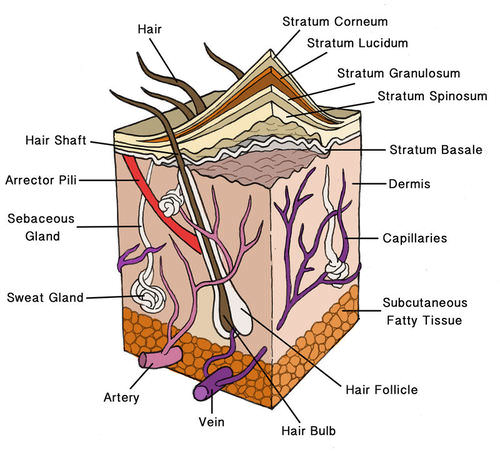 Muscular
Function: 
Provides movement
 Heat production	
Support/protection
Structure: 
Cardiac, skeletal and smooth muscle and tendons
Muscular
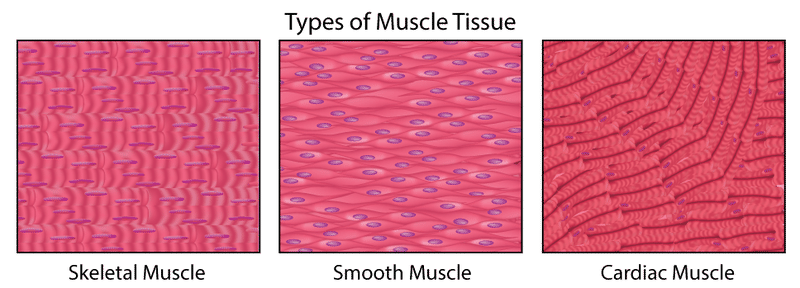 Types of muscle: 
Cardiac: found in heart; specialized to send out electrical impulse to stimulate contraction; involuntary control

Skeletal: Muscle tissue that is attached to bone; voluntary control

Smooth muscle: walls of internal organs such as the stomach and intestines; involuntary control

Tendons:  Type of connective tissue that attaches muscle to bone
Digestive
Function: 
Digests foods and absorbs nutrients, minerals, vitamins, and water.	
Produces solid waste
Structure: 
Mouth, esophagus, stomach, small intestine, large intestine, pancreas, liver, gallbladder, rectum
Digestive
Mouth: used to break up food via chewing and digestive enzymes in saliva start to break down food

 Esophagus: long, narrow tube that passes food from the pharynx to the stomach by peristalsis 
Peristalsis is an involuntary muscle contraction that moves rapidly along an organ like a wave

Stomach: sac-like organ in which food is further digested both mechanically and chemically. 
Churning movements of the stomach mechanically breakdown of food and acid in the stomach chemically breaks down food
Digestive
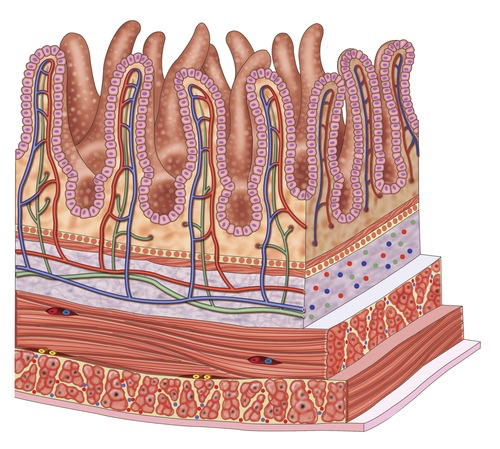 Small intestine: narrow tube about 23 ft long in adults. Site of most chemical digestion and virtually all absorption of nutrients. 
Contains microvilli to increase surface area and absorb more nutrients

 Large intestine: absorbs water from waste turning it into feces and passes to the rectum.  Trillions of helpful bacteria live here.

Rectum: fills with and compresses feces for waste removal
Digestive
Accessory Digestive Organs (food does not pass through them)
Pancreas: Secretes hormones (insulin) to help regulate blood glucose levels and digestive enzymes to the small intestine. 

 Liver: Produces bile, an alkaline compound which aids in digestion via the breakdown of lipids. Regulates glycogen storage and helps remove toxins

 Gallbladder: a small pouch that sits just under the liver, stores bile produced by the liver
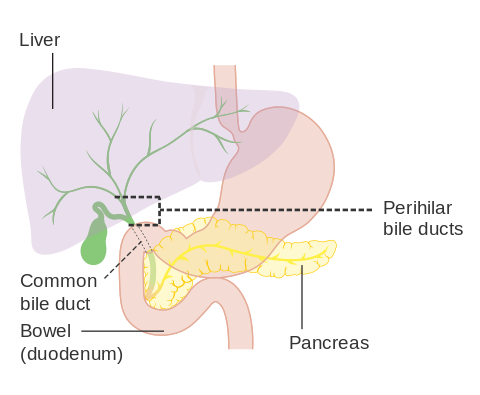 Skeletal
Function: 
Supports and protects soft tissues of body
Produces blood cells
Stores minerals.	
Structure: 
Bones, cartilage; ligaments
Skeletal
Bones: Made of mineralized tissue and produce red and white blood cells, store minerals and also enable mobility
Tissues in bone
Compact bone 
Spongy bone 
Bone marrow 
Periosteum
Cartilage: flexible connective tissue, including the joints between bones, the rib cage, the ear, the nose, the bronchial tubes and the intervertebral discs. Protects the ends of bones and adds flexibility
Ligaments: Connective tissue that connects bone to bone.
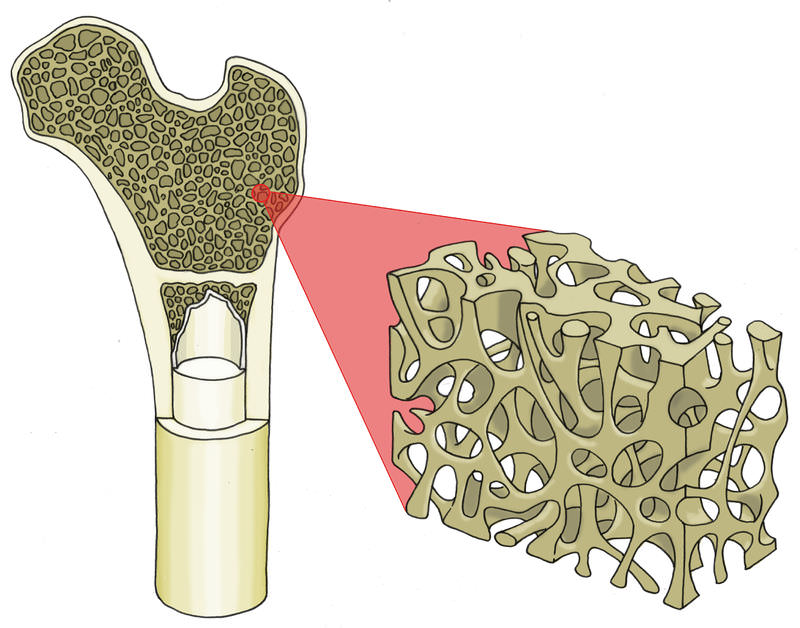